Utiliser les aires pour résoudre des problèmes

Classe de 5e
Rappels
Aires du triangle, du rectangle et du parallélogramme


On peut trouver des aires par découpage et recollement
[Speaker Notes: Additivité des aires]
Activité 1 : Aire d’un chevron
On considère un carré dont l’aire est de 4 unités d’aire, coupé en quatre selon les médiatrices de ses côtés.
Quelle est alors l’aire du chevron violet tracé à l’intérieur ?
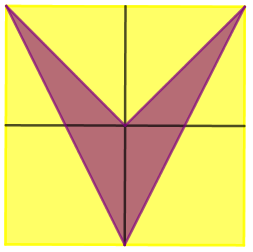 [Speaker Notes: L’aire du chevron vaut 1 petit carré. (calcul par soustractions à partir du grand carré)Solution : les parties (1+2) ont une aire de 1. Les 2 parties hachurée assemblées forment un rectangle d’aire 2.
Donc l’aire du chevron vaut 4 - 1 - 2 = 1]
Activité 2 : Avec un parallélogramme
CADI est un parallélogramme. On place un point O à l’intérieur du parallélogramme.
Comparer la surface bleue et la surface rouge ?
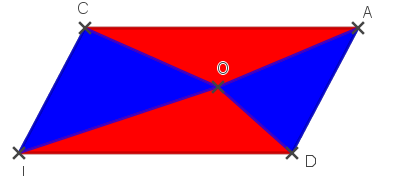 Activité 2 : Avec un parallélogramme
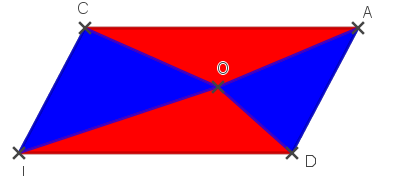 [Speaker Notes: les 2 surfaces ont la même aire qui est base*hauteur/2
OAC et OID ont la même base et la somme de leurs hauteurs est la hauteur du parallélogramme.]
Activité 3 : En utilisant les médianes
Montrer qu’une médiane d’un triangle partage ce triangle en deux triangles de même aire.
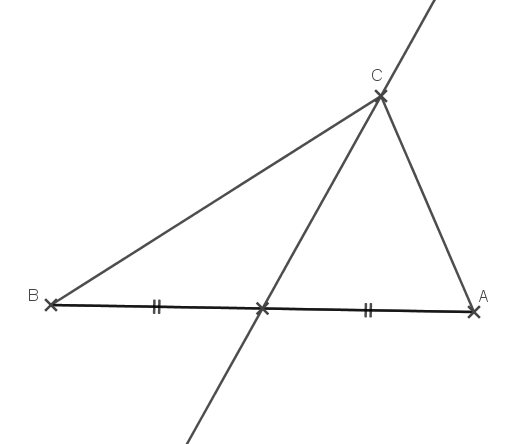 Dans un triangle, une médiane est une droite passant par un sommet et par le milieu du côté opposé.
[Speaker Notes: CLIC1: apparition de la déf
CLIC2: apparition du triangle]
Activité 3 : En utilisant les médianes
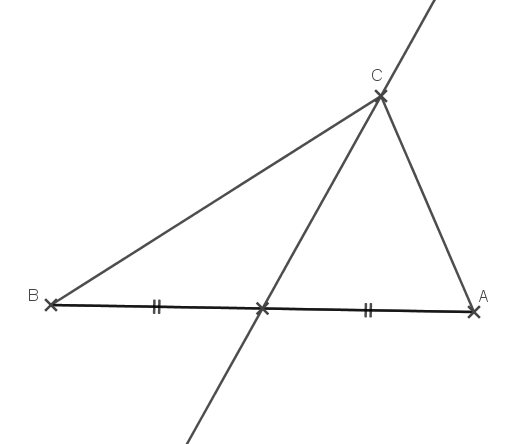 [Speaker Notes: On trace la hauteur issue de C… et on montre que c’est la même aire pour les deux triangles (base de même longueur et hauteur commune!)]
Activité 3 : En utilisant les médianes
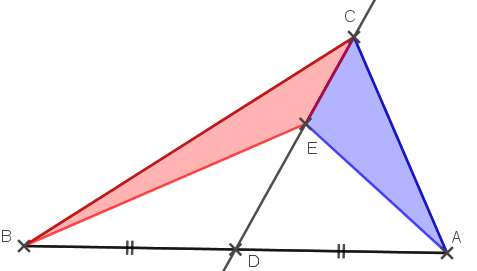 Démontrer que les deux triangles colorés ont la même aire.
[Speaker Notes: On vient de voir que les triangles ACDet CBD ont la même aire car (CD) est la médiane issue de C. Elle partage donc le triangle en 2 triangles de même aire.
En menant le même raisonnement dans les triangles AED et EBD, ces 2 triangles ont aussi la même aire.Par soustraction d’aires égales ACE et CEB ont aussi la même aire.]
Activité 4 : Comparaison d’aires de triangles
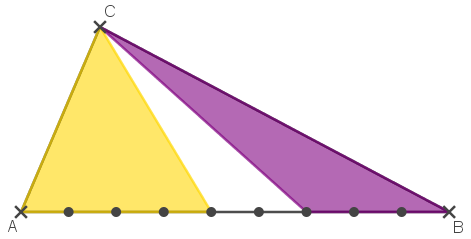 1/ Que représente l’aire du triangle violet par rapport à celle grand triangle ?

2/ Exprimer l’aire du triangle jaune en fonction de l’aire du triangle blanc.
[Speaker Notes: 4/9

1/2]
Activité 5 : Avec un triangle rectangle
Trouver la mesure de [AD]
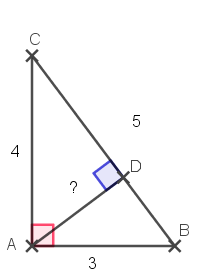 [Speaker Notes: Calcul de l’aire de deux manière: avec le “demi-rectangle”: 3x4/2=6
Puis avec BC*?/2 on a alors 2,5*?=6 donc ? = 2,4]
À retenir
Raisonner

Les aires ne sont pas que du calcul
Questions flash
Le point O est le centre du pentagone régulier.Quelle est la portion du pentagone colorée en rouge ?
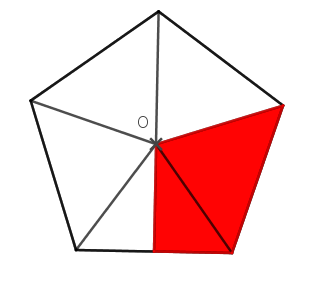 [Speaker Notes: 3/10]
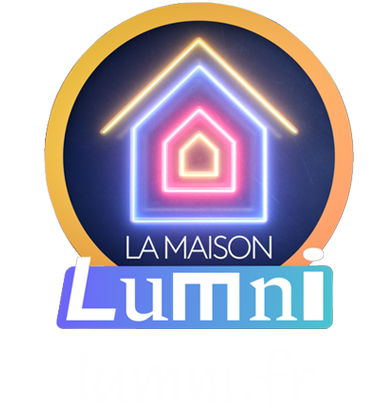 À bientôt !
Cyril et Nicolas